Ultimate product marketing 30-60-90 day plan
We’ve put together a 30-60-90 day plan to help you structure those crucial first months.
30-60-90 Day Plan
Ultimate product marketing 30-60-90 day plan
Slides 2-10
Slides 11-20
Slides 1-10 are populated with some general ideas of learning, initiative, and performance goals to get you started.
Slides 10-19 offer various formats of the plan for you to choose from and personalize  (just delete the filler text and you’re ready to go!).
30-60-90 Day Plan
LEARNING GOALS
INITIATIVE GOAL
PERFORMANCE GOAL
Complete all onboarding tasks
Maintain the PMM team’s current output
Deliver 30 day update on PMM process audit
Learn about the company’s vision, mission, strategy & culture
30 DAYS
Complete PMM process audit
Meet the manager & team, & understand their expectations
Start product training
60 DAYS
Listen to 10 customer calls and complete 5 customer interviews
Implement feedback to acquire a new customer
90 DAYS
KEY SUCCESS METRICS
Initiative Goals
Performance Goals
Learning Goals
Learning Goals
5
5%
3.5
3.5
Completed calls with customers and conducted 5 interviews
Successfully completed PMM process audit and delivered.
Met all key stakeholders and started product training.
Met and understood expectations from key members of the organization
30-60-90 Day Plan
LEARNING GOALS
INITIATIVE GOAL
PERFORMANCE GOAL
Continue customer research through calls & interviews
Deliver analysis summary of key initiatives to stakeholders
Complete SWOT analysis
Complete all product training
Put together at least three new templates or frameworks for Sales/PMM
Analyze key initiatives and team needs
30 DAYS
Conduct a complete content audit
60 DAYS
60 DAYS
Listen to CS calls and join sales on pitches
Continue market research
90 DAYS
KEY SUCCESS METRICS
Initiative Goals
Performance Goals
Learning Goals
Learning Goals
5
5%
3.5
3.5
Completed content audit
Successfully delivered analysis summary of key initiatives
Completed all product training
Continued customer and market research
30-60-90 Day Plan
LEARNING GOALS
INITIATIVE GOAL
PERFORMANCE GOAL
Communicate for effective rollout
Establish objectives and KPIs for success
Establish a PMM and content dashboard/scorecard
Develop new effective persona, positioning, messaging, GTM and sales enablement templates/frameworks
Conduct customer and market research
30 DAYS
60 DAYS
Develop a rhythm of business calendar with key stakeholders
90 DAYS
90 DAYS
KEY SUCCESS METRICS
Initiative Goals
Performance Goals
Learning Goals
Learning Goals
5
5%
3.5
3.5
Successfully established KPIs
Developed an effective sales enablement battlecard
Conducted customer interviews
Conducted market research via persona interview and a focus group
30-60-90 Day Plan
Name of Employer:	Our Company Inc.
Name of Manager:	John Doe
30
60
90
JUNE 23RD
JULY 23RD
AUGUST 23RD
PRIMER:
Summary of the third month of your new role. How will you become a leader in this period?
PRIMER:
Summary of the first month of your new role. . What will you learn during this period?
PRIMER:
Summary of the second month of your new role. What will you contribute in this period?
THEME:
THEME:
THEME:
Learning Goals:
Learning Goals:
Learning Goals:
Performance Goals:
Performance Goals:
Performance Goals:
Initiative Goals:
Initiative Goals:
Initiative Goals:
Personal Goals:
Personal Goals:
Personal Goals:
30 DAY PLAN
60 DAY PLAN
90 DAY PLAN
30-60-90 Day Plan
30-DAY PLAN
60-DAY PLAN
90-DAY PLAN
FOCUS AREA
GOAL
METRIC & TARGET DATE
Senior Manager FY15 Goals written & Approved by 4/25
Project Manager FY15 Goals written & approved by 4/25
Begin 1st round of position interviews by 4/21
Define roles & responsibilities of team positions 
Review talent pool for Project Manager position
Team
Establishment
Develop issue backlog by 4/4
Audit content, catalogs, and assignment profiles by 4/31
Resolve custom report issues by 4/18
Confirm market analysis, meeting market stakeholders needs by 4/31
Learning
Stability
Assess current state of live markets and address open issues
Develop project management plans for UK & Australian market  by 4/2
Facilitate kick-off meetings & schedule weekly status calls for UK, Aus & Brazil eCommerce by 4/10
Establish weekly meeting between PM and Business by 4/11
Create & execute project plans for new markets
Establish project processes for forthcoming launch
Learning
Implementation
Learning
Business Adoption
Support the creation of new  demo’s by April 31st
Support training of new feature by 4/15
Increase adoption of tool and its new features  by US Colleges
30-60-90 Day Plan
60-DAY PLAN
30-DAY PLAN
90-DAY PLAN
FOCUS AREA
GOAL
METRIC & TARGET DATE
Senior Manager FY15 Goals written & Approved by 4/25
Project Manager FY15 Goals written & approved by 4/25
Begin 1st round of position interviews by 4/21
Define roles & responsibilities of team positions 
Review talent pool for Project Manager position
Team
Establishment
Develop issue backlog by 4/4
Audit content, catalogs, and assignment profiles by 4/31
Resolve custom report issues by 4/18
Confirm market analysis, meeting market stakeholders needs by 4/31
Assess current state of live markets and address open issues
Learning
Stability
Develop project management plans for UK & Australian market  by 4/2
Facilitate kick-off meetings & schedule weekly status calls for UK, Aus & Brazil eCommerce by 4/10
Establish weekly meeting between PM and Business by 4/11
Create & execute project plans for new markets
Establish project processes for forthcoming launch
Learning
Implementation
Learning
Business Adoption
Support the creation of new  demo’s by April 31st
Support training of new feature by 4/15
Increase adoption of tool by Anti-Corruption & International Compliance training groups
30-60-90 Day Plan
30-DAY PLAN
60-DAY PLAN
90-DAY PLAN
FOCUS AREA
GOAL
METRIC & TARGET DATE
Senior Manager FY15 Goals written & Approved by 4/25
Project Manager FY15 Goals written & approved by 4/25
Begin 1st round of position interviews by 4/21
Define roles & responsibilities of team positions 
Review talent pool for Project Manager position
Team
Establishment
Develop issue backlog by 4/4
Audit content, catalogs, and assignment profiles by 4/31
Resolve custom report issues by 4/18
Confirm market analysis, meeting market stakeholders needs by 4/31
Learning
Stability
Assess current state of live markets and address open issues
Develop project management plans for UK & Australian market  by 4/2
Facilitate kick-off meetings & schedule weekly status calls for UK, Aus & Brazil eCommerce by 4/10
Establish weekly meeting between PM and Business by 4/11
Create & execute project plans for new markets
Establish project processes for forthcoming launch
Learning
Implementation
Learning
Business Adoption
Support the creation of new  demo’s by April 31st
Support training of new feature by 4/15
Increase adoption of tool by Anti-Corruption & International Compliance training groups
30-60-90 Day Plan
30 DAYS
60 DAYS
90 DAYS
Overall Approach
Strategy
Onboarding 
Presentation Etiquette
Understanding company goals
Contribution to long-term success
People/Culture
Learning the company’s mission, vision and goals
Understanding market competition
Creating new strategy
Set up planning process
New product creation
Functional Area
Understanding organization structure
Set change expectations
Regular meetings
Regular feedback loop
Customer service
Benchmark influencers
Establish key metrics
Project management
Demonstrate learning
Company visions
30-60-90 Day Plan
1ST MONTH
2ND MONTH
3RD MONTH
PRE-ENTRY
Research company
Presentation Etiquette
Understanding company goals
Contribution to long-term success
Benchmark influencers
Learning Goals
Understanding market competition
Creating new strategy
Mission, vision and goals
Complete milestone
Set up planning process
New product creation
Set change expectations
Regular meetings
Initiative Goals
Understanding organization structure
Set change expectations
Regular meetings
Regular feedback loop
Customer service
Contribution to long-term success
Personal Goals
Benchmark influencers
Establish key metrics
Project management
Demonstrate learning
Company visions
Establish key metrics
Project management
Performance Goals
30-60-90 Day Plan
LEARNING GOALS
EXECUTION GOALS
PERSONAL GOALS
PERFORMANCE GOALS
Onboarding 
Presentation Etiquette
Understanding company goals
Organization structure
Benchmark influencers
External influences (clients)
Learning the company’s mission, vision and goals
Understanding market competition
Creating new strategy
Regular meetings
Establish key metrics
Project management
Understanding organization structure
Set up planning process
New product creation
Regular feedback loop
Customer service
Creating new strategy
DAY 61
DAY 70
DAY 80
DAY 90
90 DAY KEY GOAL: BECOME A TEAM LEADER
30-60-90 Day Plan
Week 01
Week 02
Week 03
Week 04
Week 01
Week 02
Week 03
Week 04
Week 01
Week 02
Week 03
Week 04
30 DAYS
60 DAYS
90 DAYS
Key Priorities:
Onboarding
Key Priorities:
Presentation etiquette
Key Priorities:
Understanding market competition
Key Priorities:
Set up planning process
Key Priorities:
HR Management
Key Priorities:
Regular feedback loop
Key Priorities:
Learning product features
Key Priorities:
Understanding organization structure
Key Priorities:
Creating new strategy
Key Priorities:
New product creation
Key Priorities:
Set change expectations
Key Priorities:
Customer service
30-60-90 Day Plan
FIRST 30 DAYS
FIRST 60 DAYS
FIRST 90 DAYS
Read publicly available guides we’ve written
Read all Sales materials that the team adheres to
Read the sales playbook to understand their sales process & activities
Have 1-om-1 with  manager to set clear goals
Shadow a peer to learn best practices, focus on basics to start with
Build you territory and account plan
Have 1-on-1 with you manager for pipeline management and coaching
Understand how to drive a sequence of events to manage the sale
Learn how to work with partners
Start learning the more advanced activities of the company’s  sales process,
Have 1-on-1 with manager for Deal-Level and Skill-Focused coaching
Understand your forecast, how to manage it & how to report it
Know how your company negotiates (the gives & takes)
PROCESS
Learn the add-on business and products at the company
Master the sales pitch to different industries
Master giving a good sales demo
Learn additional details about the solutions
Learn the pricelist and any discounting policies
Watch product and customer videos
Review the introductory pitch and related scripts
Review horrible follow-up emails and good emails
Review and practice the current sales pitch
PRODUCTS
Start with basics of Salesforce and similar tools, focusing on the field to know and how to use it
Advance to some “Trick of the Trade” from peers on the tools they use most often
Customize the tools so they work the way you need them to work
TOOLS
Understand the concepts of what you’re selling
Understand the basic concept of the industries you’re selling to
Learn how to run an effective sales meeting with a clear agenda, goals and next steps
Review customer case studies
Join industry-related groups on LinkedIn
Follow and read industry- related blogs
INDUSTRY
30-60-90 Day Plan
30 DAY - UNDERSTAND
60 DAY - ASSESS
90 DAY - OPTIMIZE
This is the summary of the third month of your new role. How will you become a leader in this period?
Summary of the first month of your new role. What will you learn during this period?
Summary of the second month of your new role. What will you contribute in this period?
03
02
01
JUL 23RD
JUN 23RD
AUG 23RD
Learning Goals:
Learning Goals:
Learning Goals:
Performance Goals:
Performance Goals:
Performance Goals:
Initiative Goals:
Initiative Goals:
Initiative Goals:
Personal Goals:
Personal Goals:
Personal Goals:
30-60-90 Day Plan
75%
30 DAY - UNDERSTAND
60 DAY - ASSESS
90 DAY - OPTIMIZE
Onboarding
Understanding competition
Contribution to long term success
Presentation Etiquettes
Creating new strategy
Complete milestone
Mission, vision and goals
Set change expectations
Presentation Etiquettes
PROCESS
Complete milestone
Regular meetings
Best activities to pursue
Organization structure
Establish key metrics
New product creation
HR Management
Project management
Understanding competition
Benchmark influencers
Long-term success contribution
Formal Training
PRODUCT
WORK PROGRESS
We are done with the first 60 days – Assess progress and proceed to the third portion of the plan
External influences (clients)
New product creation
Mission, vision and goals
Best activities to pursue
Regular feedback loop
Regular meetings
Company goal
Company visions
Presentation Etiquettes
TOOL
30-60-90 Day Plan
Jane Doe
00-(1)-45786310
janedoe@email.com
Stakeholders to build a relationship with
1
PRODUCT MANAGER
1
TOP 5 PRIORITIES FOR FIRST 90 DAYS
2
VENDORS
3
MARKETING LEAD
4
Understanding performance objectives and responsibilities of the role
Observe and learn the current systems from other team members
Understand and get familiar with management reporting procedures and SOT
Understand various types of risks, compliance & regulatory requirements involved in the products
Deliver a strategic  plan prioritizing key deliverables and KPI targets – short-term & long-term
OPERATIONS HEAD
LEGAL COUNSEL
5
6
SENIOR MANAGEMENT
ACCOUNT MANAGER
7
CUSTOMERS
8
KEY SUCCESS MEASURES
95%
30%
2%
$1M
Customer
Satisfaction
Lead Customer
Conversion
Refunds &
Claw backs
Monthly Recurring
Revenue (MRR)
30-60-90 Day Plan
60 DAYS PLAN
90 DAYS PLAN
30 DAYS PLAN
Complete 5 Customer Interviews
Document 3 key processes
Align on first change project
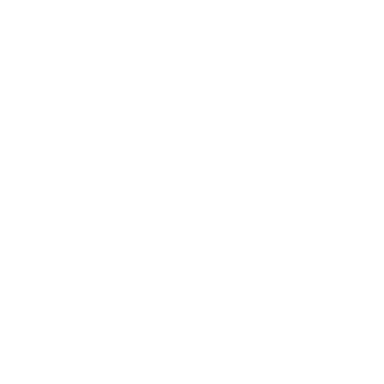 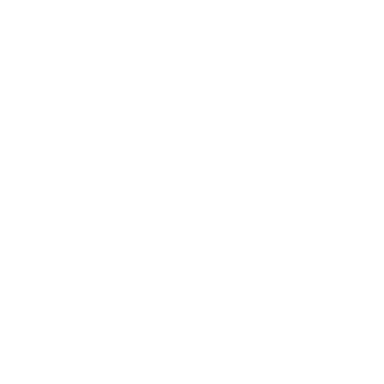 Complete stakeholder meetings
Deliver existing program analysis
Communicate objectives to team
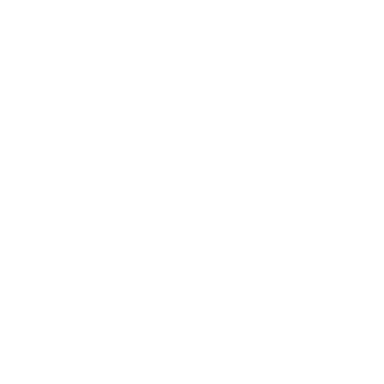 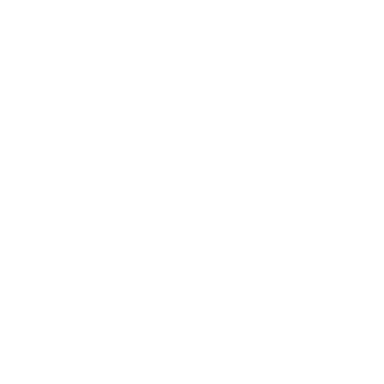 Give a presentation on the market
Interview all team members
Publish change project plan
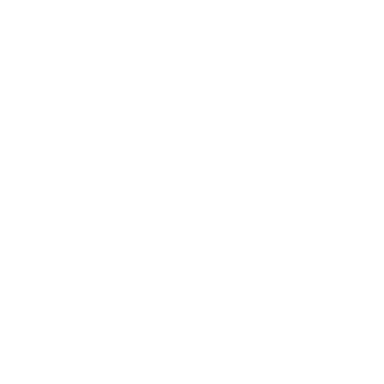 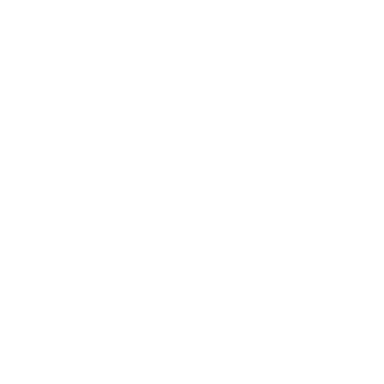 Pass product training exam
Deliver 360 degree situation audit
Establish stakeholder cadence
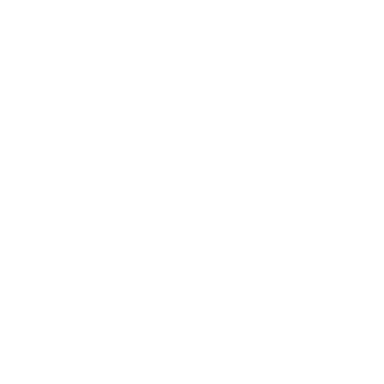 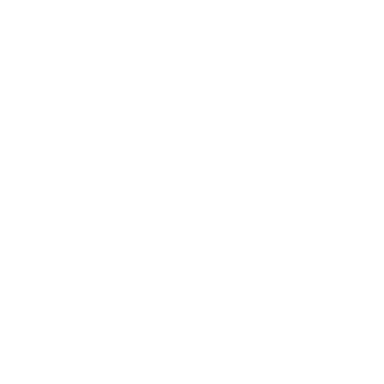 Deliver an effective product demo
Publish and share analysis
Develop KPI dashboard to measure
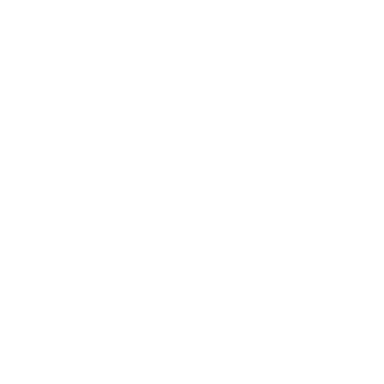 Submit customer interview findings
Benchmark with 3rd party data
Launch change program
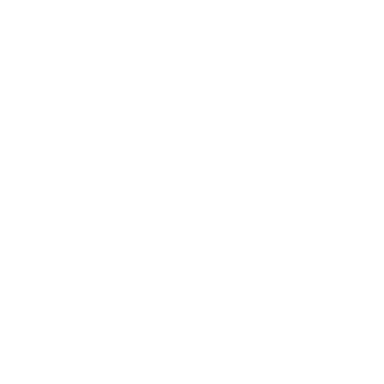 Complete all company trainings
Document stack ranked priorities
Review performance and adjust
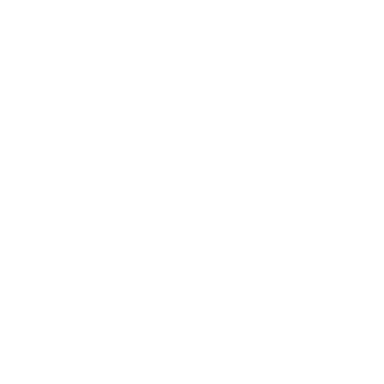 30-60-90 Day Plan
FIRST 30 DAYS
FIRST 60 DAYS
FIRST 90 DAYS
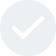 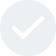 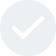 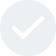 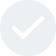 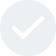 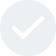 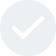 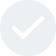 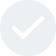 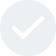 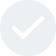 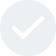 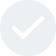 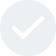 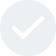 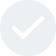 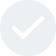 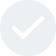 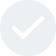 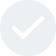 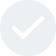 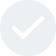 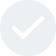 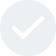 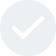 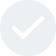 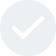 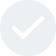 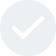 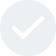 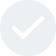 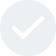 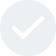 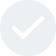 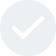 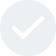 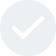 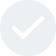 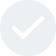 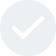 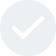 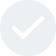 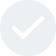 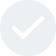 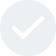 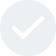 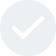 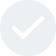 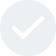 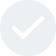 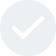 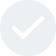 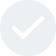 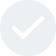 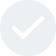 Understanding competition
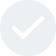 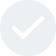 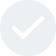 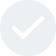 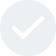 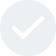 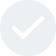 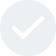 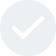 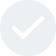 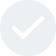 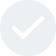 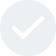 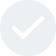 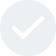 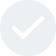 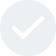 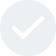 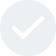 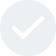 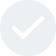 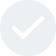 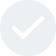 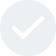 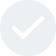 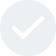 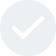 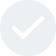 Mission, vision and goals
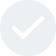 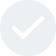 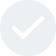 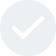 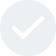 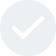 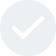 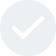 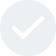 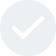 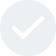 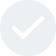 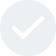 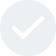 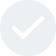 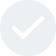 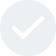 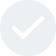 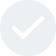 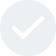 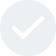 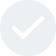 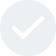 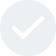 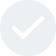 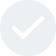 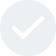 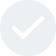 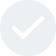 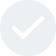 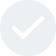 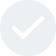 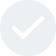 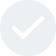 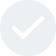 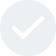 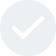 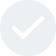 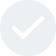 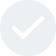 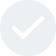 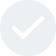 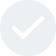 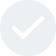 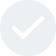 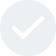 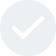 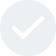 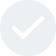 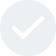 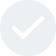 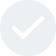 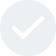 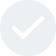 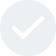 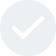 Presentation Etiquettes
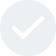 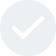 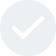 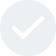 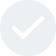 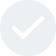 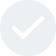 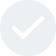 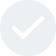 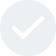 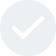 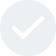 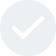 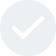 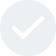 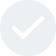 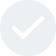 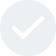 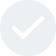 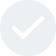 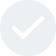 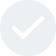 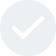 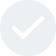 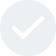 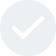 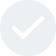 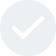 Complete product training
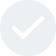 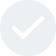 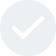 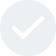 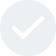 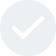 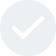 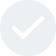 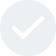 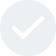 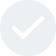 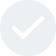 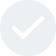 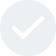 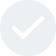 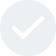 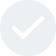 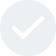 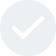 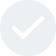 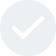 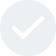 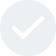 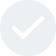 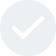 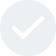 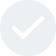 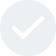 Set up planning process
Benchmark influencers
Establish key metrics
30-60-90 Day Plan
FIRST 30 DAYS
FIRST 60 DAYS
FIRST 90 DAYS
Learn about the company’s vision, mission, strategy & culture
Start product training
Meet the manager & team, & understand their expectations
Take a lead role in one of the important projects
Complete all product training
Complete SWOT analysis
Establish objectives and KPI’s for success
Develop new effective templates/frameworks
Develop a rhythm of business calendar with key stakeholders
30-60-90 Day Plan
30 DAYS
60 DAYS
90 DAYS
Customer interviews
Stakeholder meetings
Market research
Analysis of key initiatives
Process assessment
Opportunity prioritization
Create change plan
KPI creating and alignment
Communication and launch
Product trainings